CIS 519/419 Applied Machine Learningwww.seas.upenn.edu/~cis519
Dan Roth
danroth@seas.upenn.edu
http://www.cis.upenn.edu/~danroth/
461C, 3401 Walnut

Lecture given by Daniel Khashabi
Slides were created by Dan Roth (for CIS519/419 at Penn or CS446 at UIUC), Eric Eaton for CIS519/419 at Penn, or from other authors who have made their ML slides available.
Functions Can be Made Linear
Data are not linearly separable in one dimension
Not separable if you insist on using a specific class of functions
x
2
Blown Up Feature Space
Data are separable in <x, x2> space
x2
x
3
Multi-Layer Neural Network
Multi-layer network were designed to overcome the computational (expressivity) limitation  of a single threshold element. 
The idea is to stack several 
     layers of threshold elements, 
     each layer using the output of 
     the previous layer as input.  

Multi-layer networks can represent arbitrary functions, but  building effective learning methods for such network was [thought to be] difficult.
Output
activation
Hidden
Input
4
Basic Units
Linear Unit:  Multiple layers of linear functions           oj = w ¢ x produce linear functions.  We want to represent nonlinear functions.
Need to do it in a way that 
      facilitates learning
Threshold units:  oj = sgn(w ¢ x) 
     are not differentiable,  hence 
     unsuitable for gradient descent. 
The key idea was to notice that the discontinuity of the threshold element can be represents by a smooth non-linear approximation: oj = [1+ exp{-w ¢ x}]-1 
(Rumelhart, Hinton, Williiam, 1986), (Linnainmaa, 1970) , see: http://people.idsia.ch/~juergen/who-invented-backpropagation.html )
w2ij
Output
activation
w1ij
Hidden
Input
5
Model Neuron (Logistic)
Us a non-linear, differentiable output function such as the sigmoid or logistic function





 Net input to a unit is defined as: 
 Output of a unit is defined as:
1
2
T
7
3
4
5
6
6
Learning with a Multi-Layer  Perceptron
It’s easy to learn the top layer – it’s just a linear unit. 
Given feedback (truth) at the top layer, and the activation at the layer below it, you can use the Perceptron update rule (more generally, gradient descent) to updated these weights.
The problem is what to do with 
      the other set of weights – we do
      not get feedback in the 
      intermediate layer(s).
w2ij
Output
activation
w1ij
Hidden
Input
7
Learning with a Multi-Layer  Perceptron
The problem is what to do with 
      the other set of weights – we do 
      not get feedback in the 
      intermediate layer(s). 
Solution: If all the activation 
      functions are differentiable, then 
      the output of the network is also 
      a differentiable function of the input and weights in the network.
Define an error function (multiple options) that is a differentiable function of the output, that this error function is also a differentiable function of the weights. 
We can then evaluate the derivatives of the error with respect to the weights, and use these derivatives to find weight values that minimize this error function.  This can be done, for example, using gradient descent .  
This results in an algorithm called back-propagation.
w2ij
Output
activation
w1ij
Hidden
Input
8
Neural Networks
Robust approach to approximating real-valued, discrete-valued and vector valued target functions.
Among the most effective general purpose supervised learning method currently known.
Effective especially for complex and hard to interpret input data such as real-world sensory data, where a lot of supervision is available. 
The Backpropagation algorithm for neural networks has been shown successful in many practical problems
handwritten character recognition, speech recognition,  object recognition, some NLP problems
9
Neural Networks
10
Multi-Layer Neural Networks
Multi-layer network were designed to overcome the computational (expressivity) limitation  of a single threshold element. 
The idea is to stack several 
     layers of threshold elements, 
     each layer using the output of 
     the previous layer as input.
Output
activation
Hidden
Input
11
Motivation for Neural Networks
Inspired by biological systems
But don’t take this (as well as any other words in the new on “emergence” of intelligent behavior) seriously; 
We are currently on rising part of a wave of interest in NN architectures, after a long downtime from the mid-90-ies.
Better computer architecture (GPUs, parallelism) 
A lot more data than before; in many domains, supervision is available.
Current surge of interest has seen very minimal algorithmic changes
12
Motivation for Neural Networks
Minimal to no algorithmic changes
One potentially interesting perspective:
Before we looked at NN only as function approximators.
Now, we look at  the intermediate representations generated while learning as meaningful
Ideas are being developed on the value of these intermediate representations for transfer learning etc. 


We will present in the next two lectures a few of the basic architectures and learning algorithms, and provide some examples for applications
13
Neural Speed Constraints
Neuron “switching time” is O(milliseconds), compared to nanosecond for transistors.
However, biological systems can perform significant cognitive tasks (vision, language understanding) in fractions of a second.

Even for limited abilities, current AI systems require orders of magnitude more steps.

Human brain has approximately 10^10 neurons, each connected to 10^4;  must explore massive parallelism (but there’s more…)
14
Basic Unit in Multi-Layer Neural Network
Output
activation
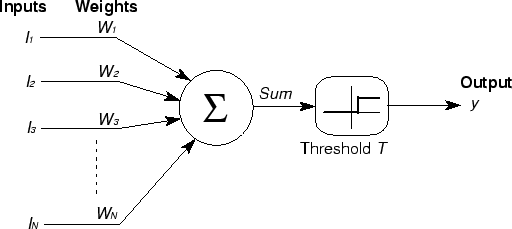 Hidden
Input
15
Model Neuron (Logistic)
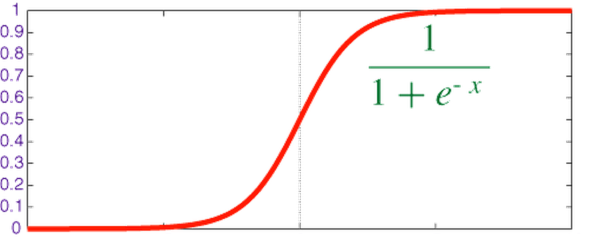 16
History: Neural Computation
17
History: Learning Rules
18
Perceptron Learning Rule
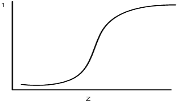 19
Widrow-Hoff Rule
20
Gradient Descent
21
Summary: Single Layer Network
Variety of update rules
Multiplicative
Additive
Batch and incremental algorithms
Various convergence and efficiency conditions
There are other ways to learn linear functions
Linear Programming  (general purpose)
Probabilistic Classifiers ( some assumption)
Key algorithms are driven by gradient descent
22
General Stochastic Gradient Algorithms
Learning rate
gradient
The loss Q: a function of x, w and y
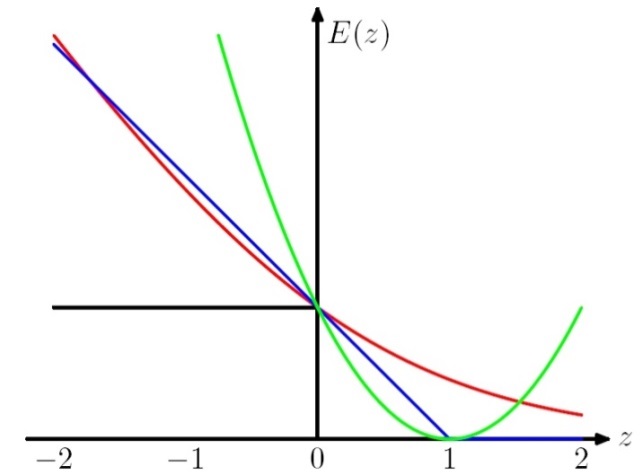 wT x
Here g = -yx
Good to think about the case of Boolean examples
23
Summary: Single Layer Network
Variety of update rules
Multiplicative
Additive
Batch and incremental algorithms
Various convergence and efficiency conditions
There are other ways to learn linear functions
Linear Programming  (general purpose)
Probabilistic Classifiers ( some assumption)
Key algorithms are driven by gradient descent 
However, the representational restriction is limiting in many applications
24
Learning with a Multi-Layer  Perceptron
It’s easy to learn the top layer – it’s just a linear unit. 
Given feedback (truth) at the top layer, and the activation at the layer below it, you can use the Perceptron update rule (more generally, gradient descent) to updated these weights.
The problem is what to do with 
      the other set of weights – we do
      not get feedback in the 
      intermediate layer(s).
w2ij
Output
activation
w1ij
Hidden
Input
25
Learning with a Multi-Layer  Perceptron
The problem is what to do with 
      the other set of weights – we do 
      not get feedback in the 
      intermediate layer(s). 
Solution: If all the activation 
      functions are differentiable, then 
      the output of the network is also 
      a differentiable function of the input and weights in the network.
Define an error function (e.g., sum of squares) that is a differentiable function of the output, i.e. this error function is also a differentiable function of the weights. 
We can then evaluate the derivatives of the error with respect to the weights, and use these derivatives to find weight values that minimize this error function, using gradient descent (or other optimization methods). 
This results in an algorithm called back-propagation.
w2ij
Output
activation
w1ij
Hidden
Input
26
Some facts from real analysis
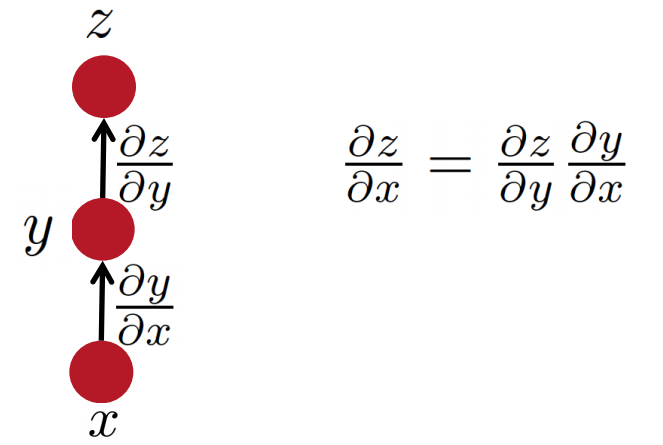 We will use these facts to derive the details of the Backpropagation  algorithm.
z will be the error (loss) function.
- We need to know how to differentiate z
Intermediate nodes use a logistics function (or another differentiable step function). 
- We need to know how to differentiate it.
27
Some facts from real analysis
Multiple path chain rule
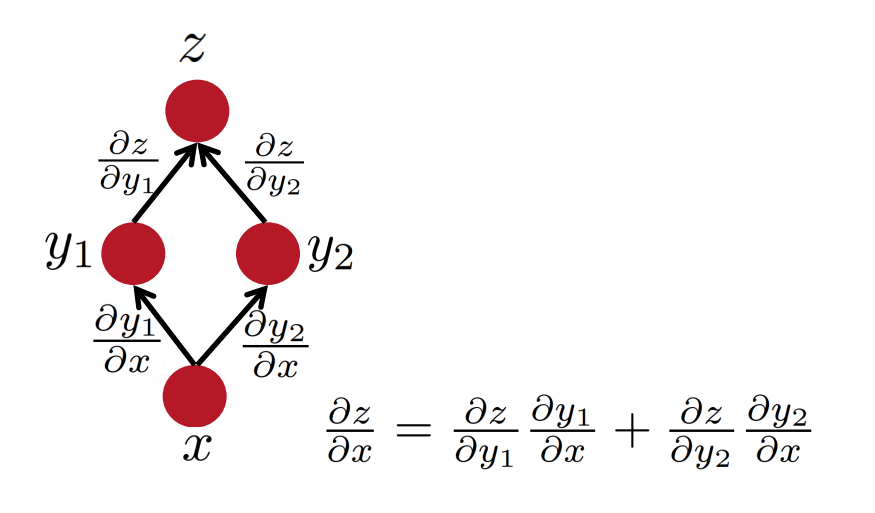 Slide Credit: Richard Socher
28
Some facts from real analysis
Multiple path chain rule: general
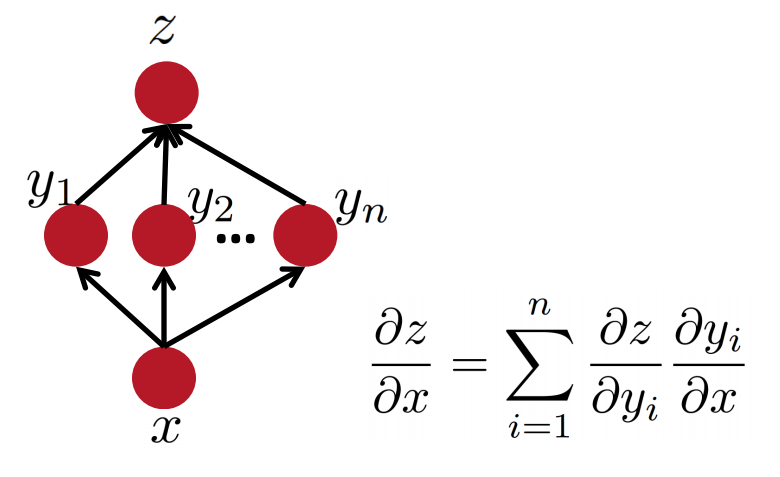 Slide Credit: Richard Socher
29
Backpropagation Learning Rule
Function 1
30
Reminder: Model Neuron (Logistic)
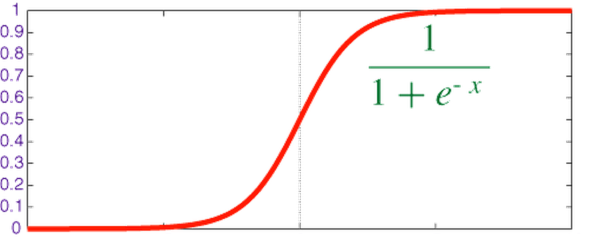 Function 2
Function 3
31
Derivatives
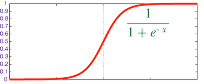 32
Derivation of Learning Rule
33
Derivation of Learning Rule (2)
34
Derivation of Learning Rule (3)
35
Derivation of Learning Rule (4)
36
Derivation of Learning Rule (5)
37
Derivation of Learning Rule (6)
38
The Backpropagation Algorithm
39
More Hidden Layers
The same algorithm holds for more hidden layers.
40
Comments on Training
No guarantee of convergence; may oscillate or reach a local minima.
In practice, many large networks can be trained on large amounts of data for realistic problems.
Many epochs (tens of thousands) may be needed for adequate training. Large data sets may require many hours of CPU 
Termination criteria: Number of epochs;  Threshold on training set error; No decrease in error; Increased error on a validation set.
To avoid local minima: several trials with different random initial weights with majority or voting techniques
41
Over-training Prevention
Running too many epochs may over-train the network and result in over-fitting. (improved result on training, decrease in performance on test set) 
Keep an hold-out validation set and test accuracy after every epoch
Maintain weights for best performing network on the validation set and return it when performance decreases significantly beyond that.
 To avoid losing training data to validation:
Use 10-fold cross-validation to determine the average number of epochs that optimizes validation performance
Train on the full data set using this many epochs to produce the final results
42
Over-fitting prevention
Too few hidden units prevent the system from adequately fitting the data and learning the concept.
Using too many hidden units leads to over-fitting.
Similar cross-validation method can  be used to determine an appropriate number of hidden units.  (general)
Another approach to prevent over-fitting is weight-decay: all weights are multiplied by some fraction in (0,1) after every epoch.
Encourages smaller weights and less complex hypothesis
Equivalently: change Error function to include a term for the sum of the squares of the weights in the network. (general)
43
Dropout training
Proposed by (Hinton et al, 2012)








Each time decide whether to delete one hidden unit with some probability p
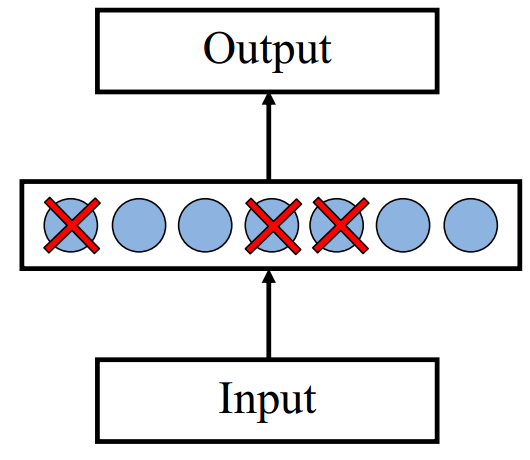 44
Dropout training
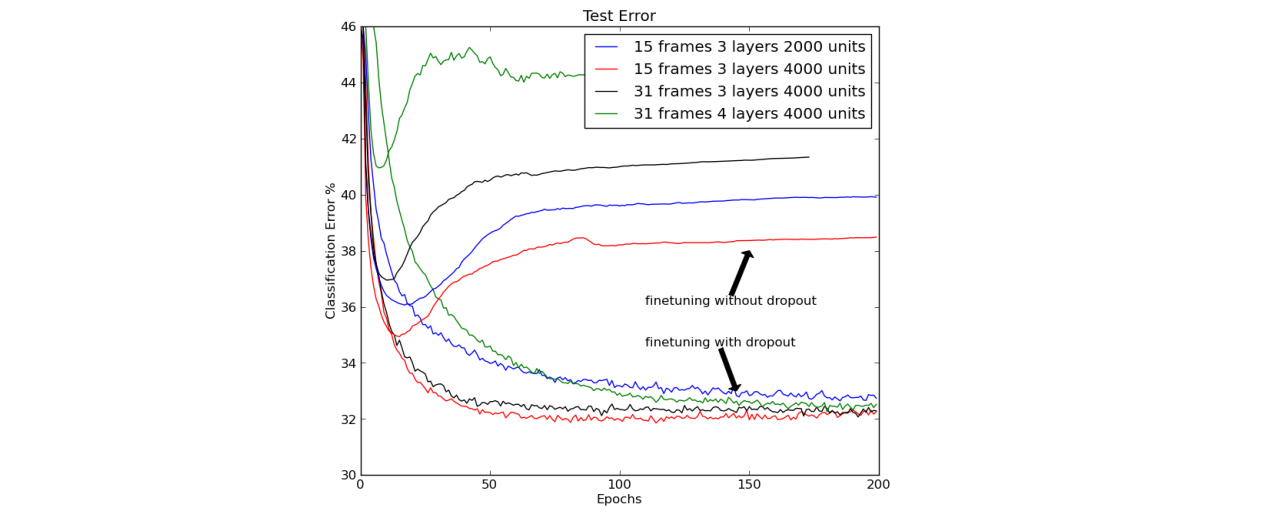 Dropout of 50% of the hidden units and 20% of the input units (Hinton et al, 2012)
45
Dropout training
Model averaging effect 
Among 2H models, with shared parameters 
H: number of units in the network 
Only a few get trained 
Much stronger than the known regularizer 

What about the input space?
Do the same thing!
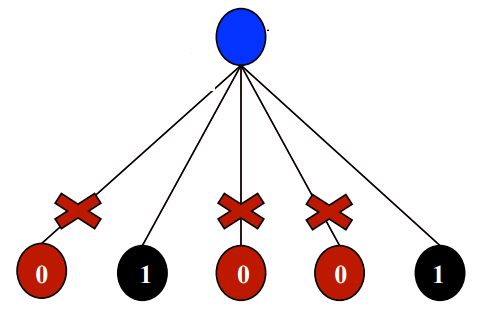 46
Input-Output Coding
Appropriate coding of inputs and outputs can make learning problem easier and improve generalization. 
 Encode each binary feature as a separate input unit;

 For multi-valued features include one binary unit per value rather than trying to encode input information in fewer units.
Very common today to use distributed representation of the input – real valued, dense representation. 
 For disjoint categorization problem, best to have one output unit for each category rather than encoding N categories into log N bits.
One way to do it, if you start with a collection of sparsely representation examples, is to use dimensionality reduction methods:
Your m examples are represented as a m x 106 matrix
Multiple it by a random matrix of size 106 x 300, say.
Random matrix: Normal(0,1) 
New representation: m x 300 dense rows
47
Representational Power
The Backpropagation version presented is for networks with a single hidden layer,
But:
Any Boolean function can be represented by a two layer network (simulate a two layer AND-OR network)
Any bounded continuous function can be approximated with arbitrary small error by a two layer network.
Sigmoid functions provide a set of basis function from which arbitrary function can be composed. 
Any function can be approximated to arbitrary accuracy by a three layer network.
48
Hidden Layer Representation
Weight tuning procedure sets weights that define whatever hidden units representation is most effective at minimizing the error.
Sometimes Backpropagation will define new hidden layer features that are not explicit in the input representation, but which capture properties of the input instances that are most relevant to learning the target function.
Trained hidden units can be seen as newly constructed features that re-represent the examples so that they are linearly separable
49
Gradient Checks are useful!
50
1    0    0    0    1    0    0    0
1    0    0    0    1    0    0    0
Auto-associative Network
An auto-associative network trained with 8 inputs, 3 hidden units and 8 output nodes, where the output must reproduce the input.
When trained with vectors with only one bit on
            INPUT                HIDDEN
     1 0 0 0 0 0 0 0    .89   .40  0.8
     0 1 0 0 0 0 0 0    .97   .99  .71
     ….
     0 0 0 0 0 0 0 1    .01   .11  .88
Learned the standard 3-bit encoding for the 8 bit vectors.
Illustrates also data compression aspects of learning
51
Sparse Auto-encoder
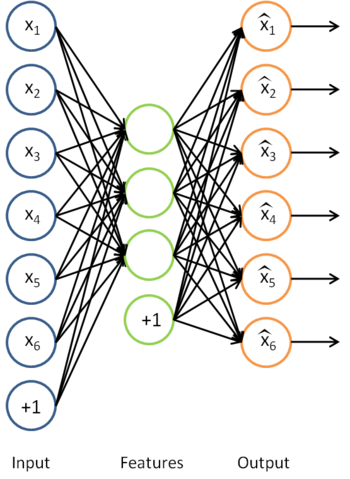 52
Stacking Auto-encoder
Add a new layer, and a reconstruction layer for it. 
And try to tune its parameters such that 
And continue this for each layer
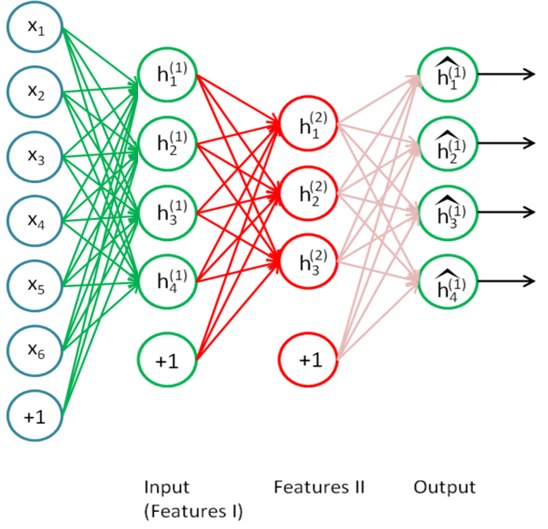 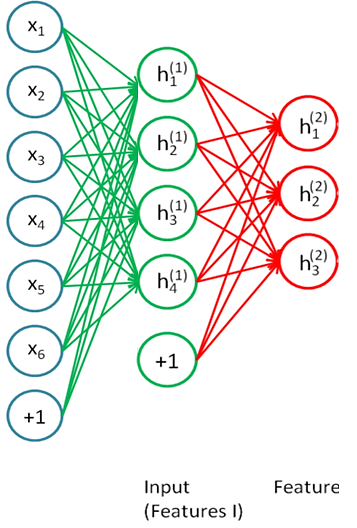 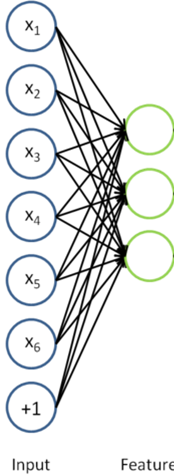 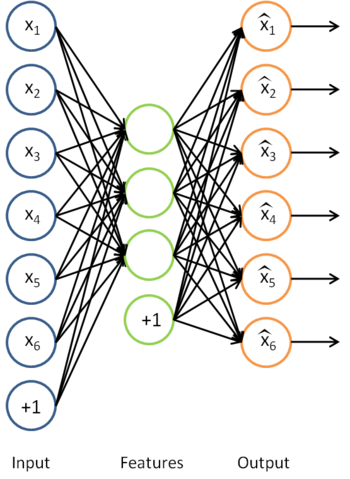 53
Beyond supervised learning
So far what we had was purely supervised.
Initialize parameters randomly 
Train in supervised mode typically, using backprop 
Used in most practical systems  (e.g. speech and image recognition)
Unsupervised, layer-wise + supervised classifier on top 
Train each layer unsupervised, one after the other 
Train a supervised classifier on top, keeping the other layers fixed 
Good when very few labeled samples are available
Unsupervised, layer-wise + global supervised fine-tuning 
Train each layer unsupervised, one after the other 
Add a classifier layer, and retrain the whole thing supervised 
Good when label set is poor (e.g. pedestrian detection)
We won’t talk about unsupervised pre-training here.  But it’s good to have this in mind, since it is an active topic of research.
54
NN-2
55
Recap: Multi-Layer Perceptrons
Multi-layer network 
A global approximator 
Different rules for training it 
The Back-propagation
Forward step 
Back propagation of errors 

Congrats! Now you know the hardest concept about neural networks!
Today: 
Convolutional Neural Networks 
Recurrent Neural Networks
Output
activation
Hidden
Input
56
Receptive Fields
The receptive field of an individual sensory neuron is the particular region of the sensory space (e.g., the body surface, or the retina) in which a stimulus will trigger the firing of that neuron.
In the auditory system, receptive fields can correspond to volumes in auditory space
Designing “proper” receptive fields for the input Neurons is a significant challenge. 
Consider a task with image inputs 
Receptive fields should give expressive features from the raw input to the system 
How would you design the receptive fields for this problem?
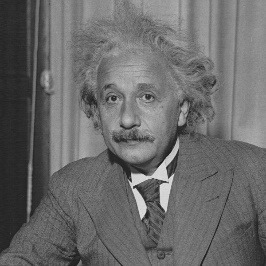 57
A fully connected layer: 
Example: 
100x100 images 
1000 units in the input 
Problems: 
10^7 edges! 
Spatial correlations lost! 
Variables sized inputs.
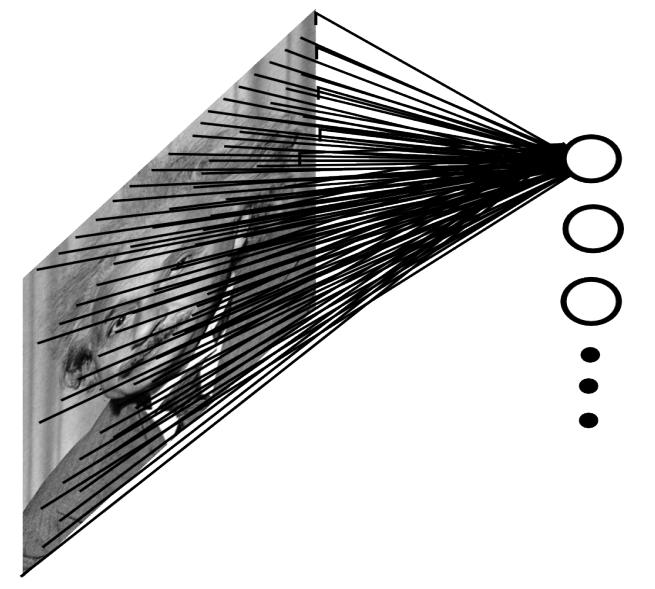 Slide Credit: Marc'Aurelio Ranzato
58
Consider a task with image inputs: 
A locally connected layer: 
Example: 
100x100 images 
1000 units in the input 
Filter size: 10x10
Local correlations preserved!
Problems: 
10^5 edges 
This parameterization is good 
when input image is 
registered (e.g., face recognition).  
Variable sized inputs, again.
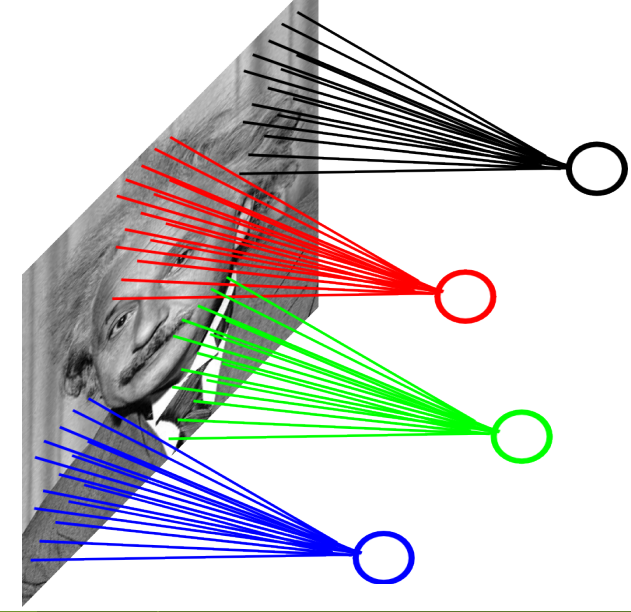 Slide Credit: Marc'Aurelio Ranzato
59
Convolutional Layer
A solution: 
Filters to capture different patterns in the input space. 
Share parameters across different locations (assuming input is stationary) 
Convolutions with learned filters 
Filters will be learned during training. 
The issue of variable-sized inputs will be 
resolved with a pooling layer.
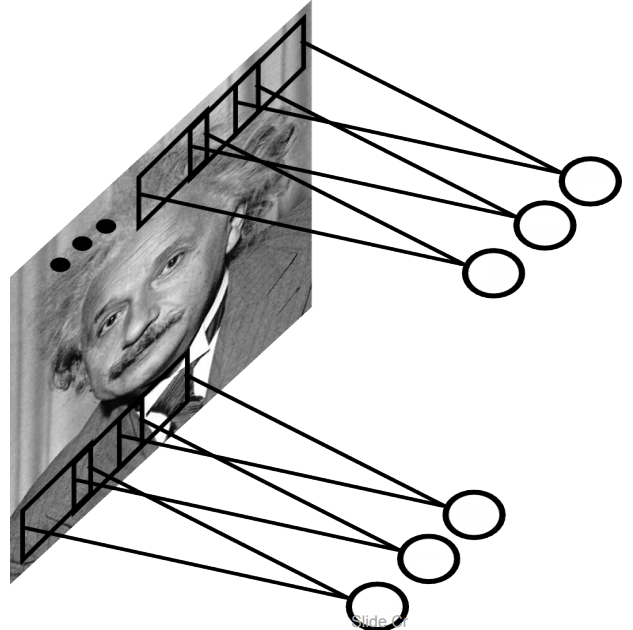 So what is a convolution?
Slide Credit: Marc'Aurelio Ranzato
60
Convolution Operator
“Convolution” is very similar to “cross-correlation”, except that in convolution one of the functions is flipped.
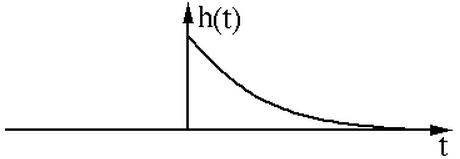 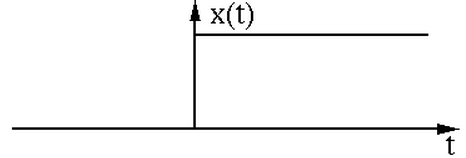 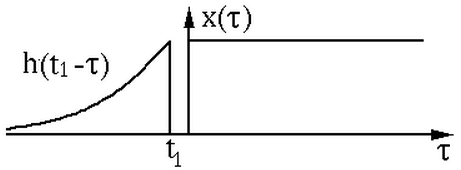 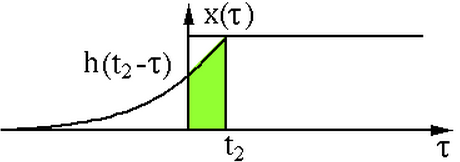 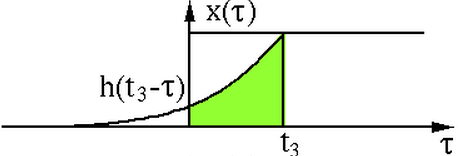 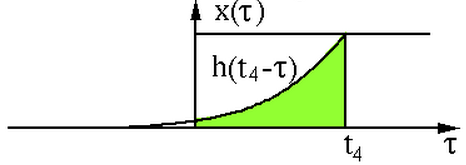 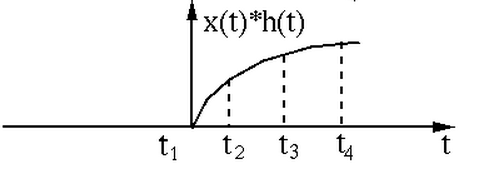 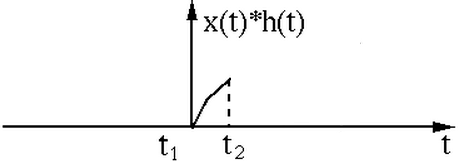 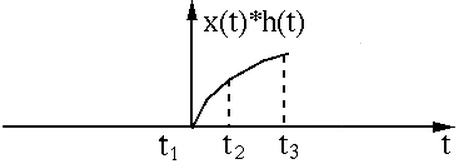 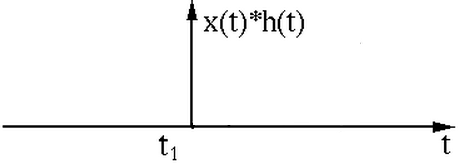 61
Convolution Operator (2)
Convolution in two dimension:
The same idea: flip one matrix and slide it on the other matrix 
Example: Sharpen kernel:
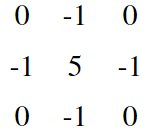 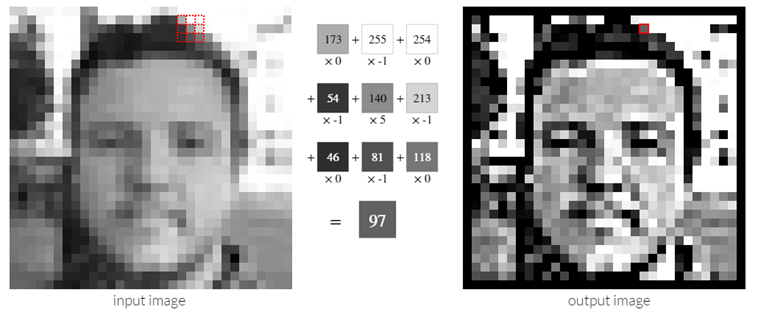 Try other kernels: http://setosa.io/ev/image-kernels/
62
Convolution Operator (3)
Convolution in two dimension:
The same idea: flip one matrix and slide it on the other matrix
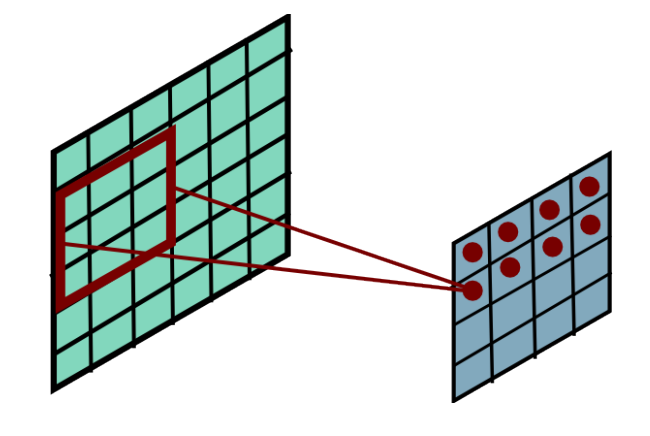 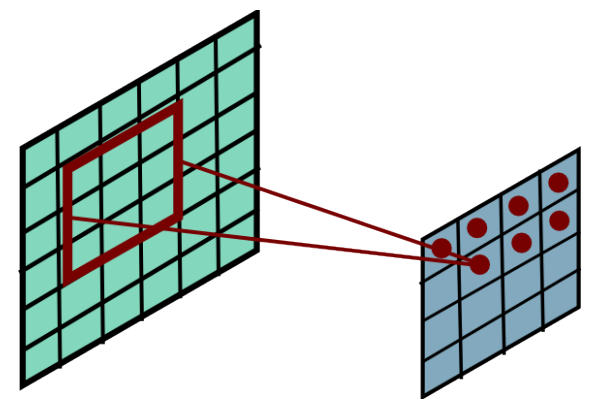 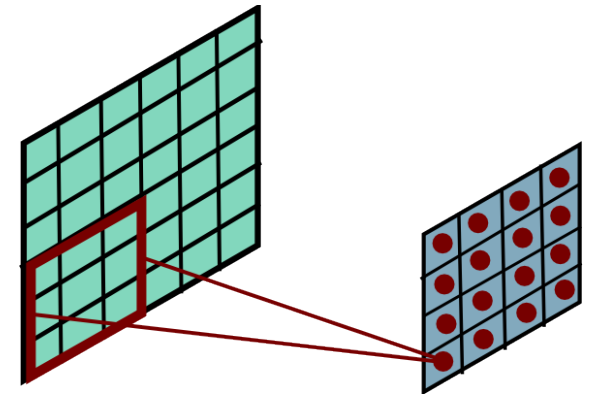 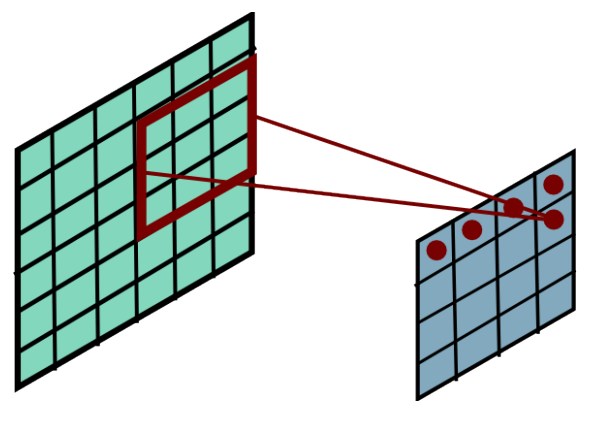 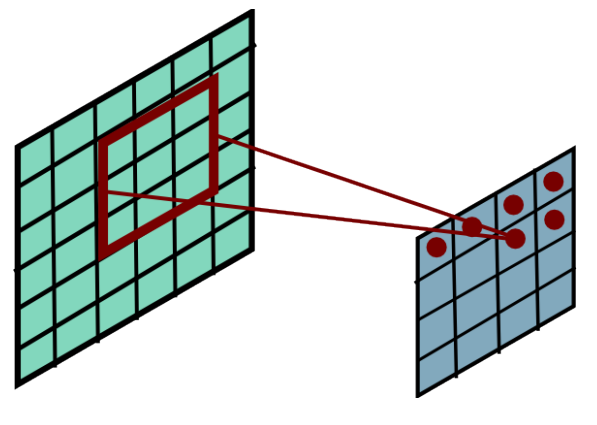 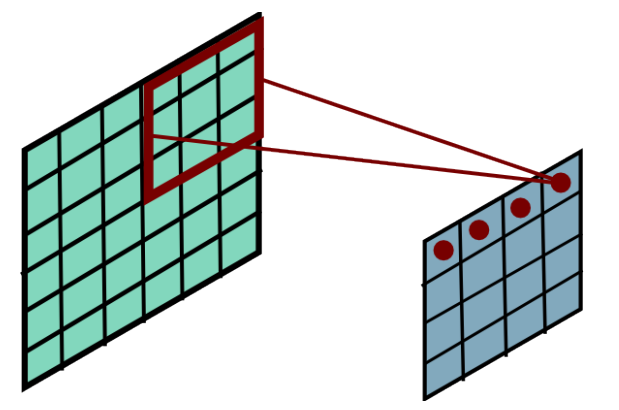 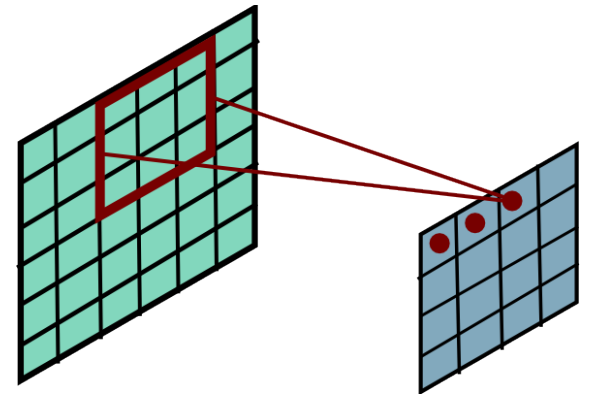 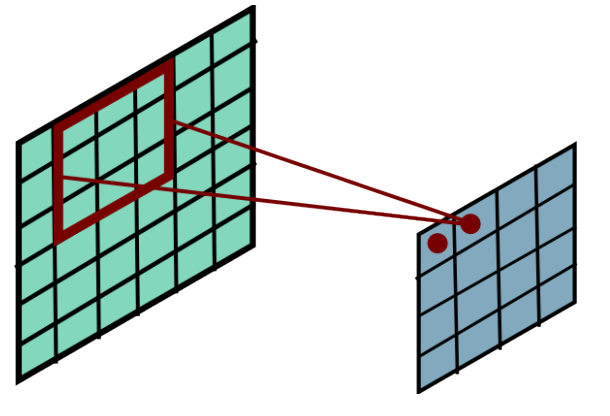 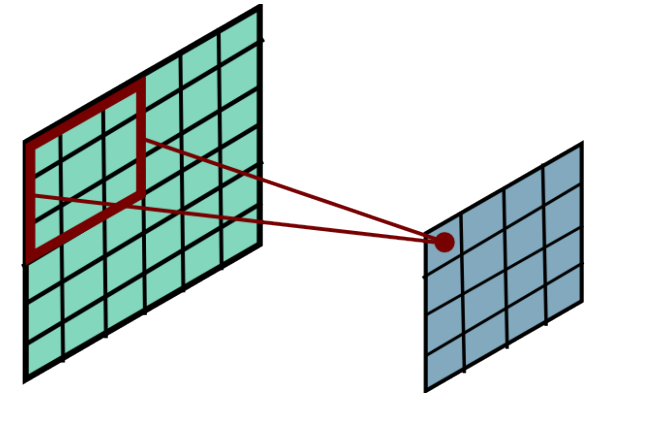 Slide Credit: Marc'Aurelio Ranzato
63
Complexity of Convolution
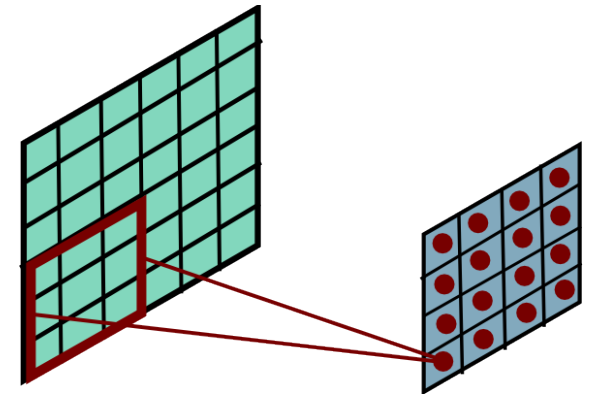 Slide Credit: Marc'Aurelio Ranzato
64
Convolutional Layer
The convolution of the input (vector/matrix) with weights (vector/matrix) results in a response vector/matrix. 
We can have multiple filters in each convolutional layer, each producing an output.  
If it is an intermediate layer, it can have multiple inputs!
Convolutional Layer
Filter
Filter
Filter
Filter
One can add nonlinearity at the output of convolutional layer
65
Pooling Layer
How to handle variable sized inputs? 
A layer which reduces inputs of different size, to a fixed size.
Pooling
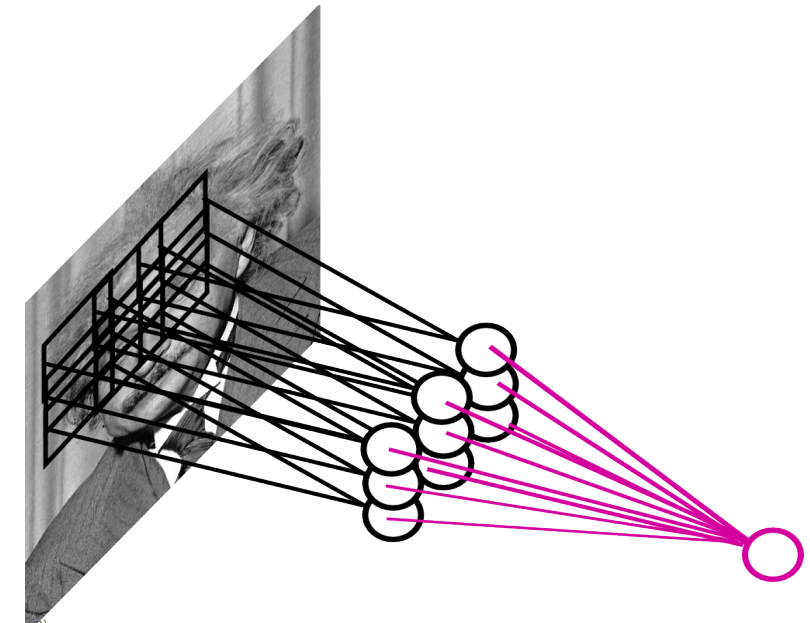 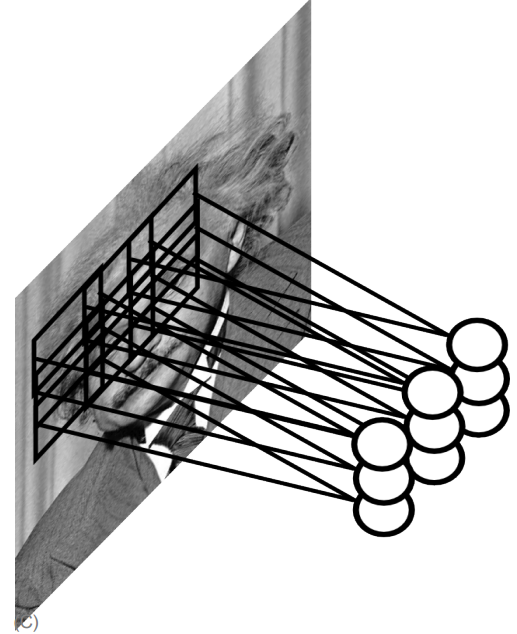 Slide Credit: Marc'Aurelio Ranzato
66
Pooling Layer
67
Convolutional Nets
One stage structure: 


Whole system:
Convol.
Pooling
Fully Connected Layer
Stage 1
Stage 2
Stage 3
Input Image
Class Label
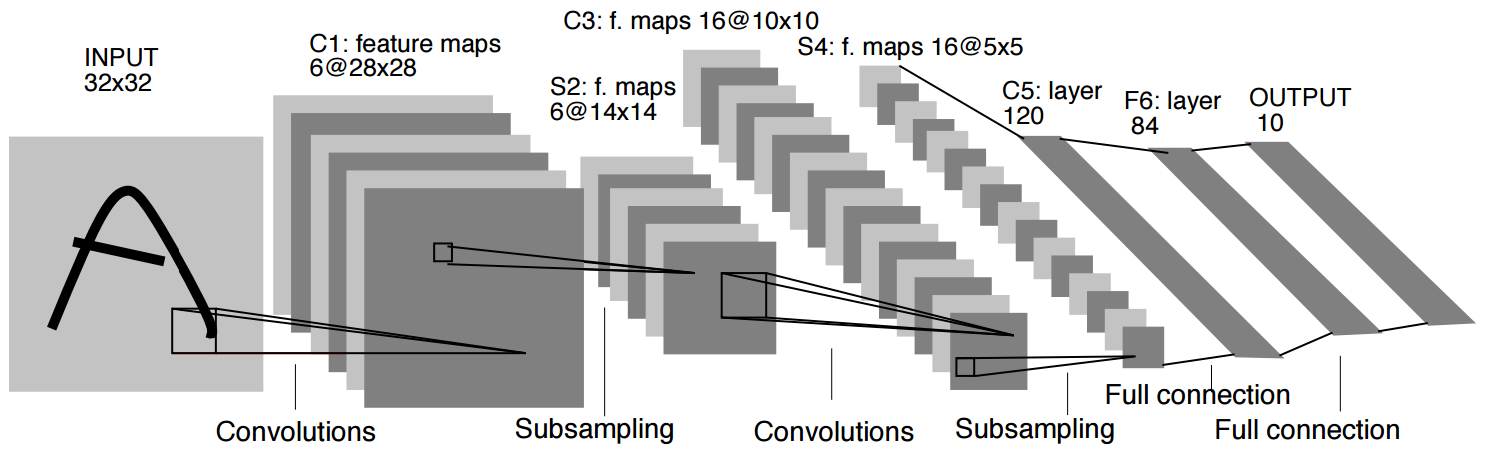 Slide Credit: Druv Bhatra
68
Training a ConvNet
Convol.
Pooling
Input Image
Class Label
Stage 3
Fully Connected Layer
Stage 2
Stage 1
69
Training a ConvNet
Back-prop for the convolutional layer:
We derive the update rules for a 1D convolution, but the idea is the same for bigger dimensions.
The convolution
Convol.
Pooling
A differentiable nonlinearity
Now we have everything in this layer to update the filter
Input Image
Class Label
Stage 3
Fully Connected Layer
Now we can repeat this for each stage of ConvNet.
We need to pass the gradient to the previous layer
Stage 2
Stage 1
70
Convolutional Nets
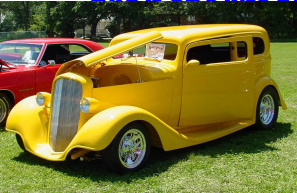 Fully Connected Layer
Stage 1
Stage 2
Stage 3
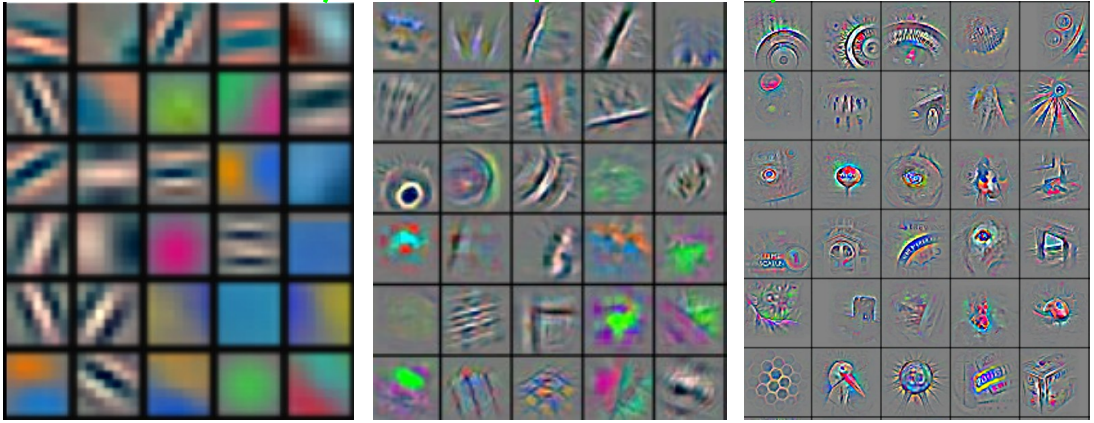 Input Image
Class Label
Feature visualization of convolutional net trained on ImageNet from [Zeiler & Fergus 2013]
71
ConvNet roots
Fukushima, 1980s designed network with same basic structure but did not train by backpropagation. 
The first successful applications of Convolutional Networks by Yann LeCun in 1990's (LeNet)
Was used to read zip codes, digits, etc.
Many variants nowadays, but the core idea is the same
Example: a system developed in Google (GoogLeNet) 
Compute different filters 
Compose one big vector from all of them
Layer this iteratively
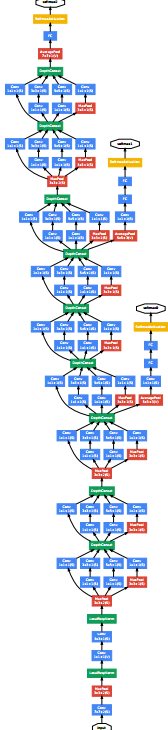 See more: http://arxiv.org/pdf/1409.4842v1.pdf
72
Depth matters
Slide from [Kaiming He 2015]
73
Practical Tips
Before large scale experiments, test on a small subset of the data and check the error should go to zero. 
Overfitting on small training 
Visualize features (feature maps need to be uncorrelated) and have high variance
Bad training: many hidden units ignore the input and/or exhibit strong correlations.
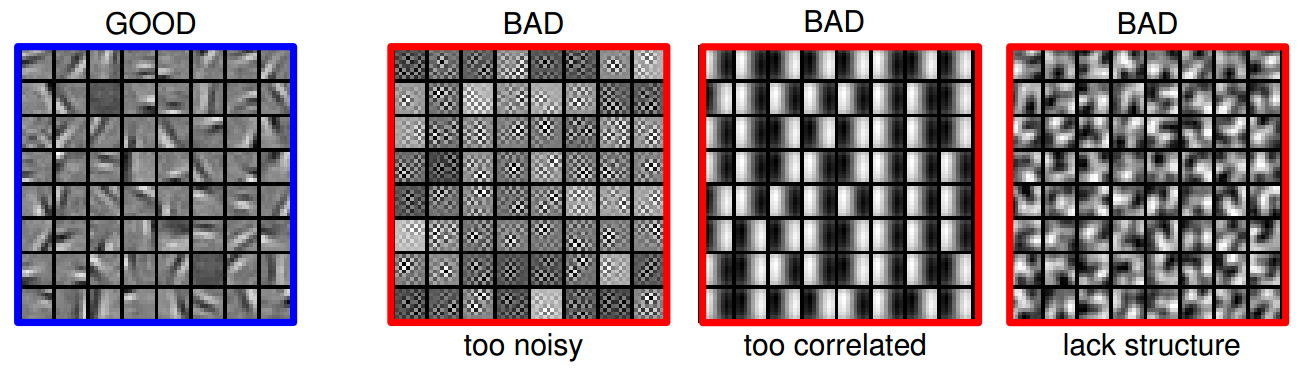 Figure Credit: Marc'Aurelio Ranzato
74
Debugging
Training diverges: 
Learning rate may be too large → decrease learning rate 
BackProp is buggy → numerical gradient checking 
Loss is minimized but accuracy is low 
Check loss function: Is it appropriate for the task you want to solve? Does it have degenerate solutions? 
NN is underperforming / under-fitting 
Compute number of parameters → if too small, make network larger 
NN is too slow 
Compute number of parameters → Use distributed framework, use GPU, make network smaller
Many of these points apply to many machine learning models, no just neural networks.
75
CNN for vector inputs
O O O O O O O
O O O O O O O
O O O O O O O
O O O O O O O
O O O O O O O
O O O O O O O  O O O O O O O  O O O O O O O  O O O O O O O   O O O O 
O O O
76
Convolutional Layer on vectors
O O O O O O O    O O O O O O O
O O O O O O O    O O O O O O O     O O O O O O O     O O O O O O O   O O O O O O O
O O O O O O O    O O O O O O O
O O O O O O O    O O O O O O O     O O O O O O O     O O O O O O O   O O O O O O O
O O O O O O O    O O O O O O O
O O O O
O O O O O O O    O O O O O O O     O O O O O O O     O O O O O O O   O O O O O O O
O O O O O O O    O O O O O O O
O O O O O O O    O O O O O O O
O O O O O O O    O O O O O O O     O O O O O O O     O O O O O O O   O O O O O O O
O O O O O O O    O O O O O O O     O O O O O O O     O O O O O O O   O O O O O O O
77
Convolutional Layer on vectors
This 		is 	not 	a 	spam
Get word vectors for each words
O O O O O O O
O O O O O O O
O O O O O O O
O O O O O O O
O O O O O O O
Concatenate vectors
O O O O O O O  O O O O O O O  O O O O O O O  O O O O O O O   O O O O O O O
*
Perform convolution with each filter
O O O O O O O
O O O O O O O    O O O O O O O
Filter bank
O O O O O O O    O O O O O O O
O O O O O O O    O O O O O O O    O O O O O O O
O O O O O O O    O O O O O O O    O O O O O O O
How are we going to handle the variable sized response vectors?
Pooling!
O O O O O
Set of response vectors
O O O O
#of filters
O O O O
O O O
O O O
#words - #length of filter + 1
78
Convolutional Layer on vectors
This 		is 	not 	a 	spam
Get word vectors for each words
Now we can pass the fixed-sized vector to a logistic unit (softmax), or give it to multi-layer network (last session)
O O O O O O O
O O O O O O O
O O O O O O O
O O O O O O O
O O O O O O O
Concatenate vectors
O O O O O O O  O O O O O O O  O O O O O O O  O O O O O O O   O O O O O O O
*
Perform convolution with each filter
O O O O O O O
O O O O O O O    O O O O O O O
Filter bank
O O O O O O O    O O O O O O O
O O O O O O O    O O O O O O O    O O O O O O O
O O O O O O O    O O O O O O O    O O O O O O O
Some choices for pooling: 
k-max, mean, etc
Pooling on filter responses
O O O O O
O O O
O O O O
O O O
O O O
#of filters
O O O O
O O O
O O O
O O O
O O O
#words - #length of filter + 1
79
Recurrent Neural Networks
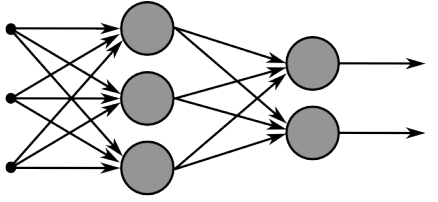 Multi-layer feed-forward NN: DAG
Just computes a fixed sequence of 
non-linear learned transformations to convert an input patter into an output pattern
Recurrent Neural Network: Digraph 
Has cycles. 
Cycle can act as a memory; 
The hidden state of a recurrent net can carry along  information about a “potentially” unbounded number of previous inputs.
They can model sequential data in a much more natural way.
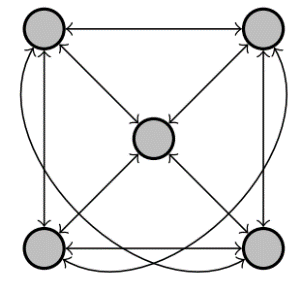 80
Equivalence between RNN and Feed-forward NN
Assume that there is a time delay of 1 in using each connection.
The recurrent net is just a layered net that keeps reusing the same weights.
time=3
W1    W2       W3   W4
time=2
W1    W2      W3     W4
w1           w4
time=1
W1      W2     W3       W4
w2          w3
time=0
Slide Credit: Geoff Hinton
81
Recurrent Neural Networks
Training a general RNN’s can be hard
Here we will focus on a special family of RNN’s 
Prediction on chain-like input: 
Example: POS tagging words of a sentence 

Issues : 
Structure in the output: There is connections between labels
Interdependence between elements of the inputs: The final decision is based on an intricate interdependence of the words on each other. 
Variable size inputs:  e.g. sentences differ in size 
How would you go about solving this task?
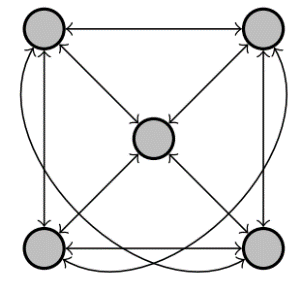 82
Recurrent Neural Networks
Input layer
O O O O O
O O O O O
O O O O O
O O O O O
O O O O O
O O O O O
Memory layer
83
Recurrent Neural Networks
Input layer
O O O O O
O O O O O
O O O O O
O O O O O
O O O O O
O O O O O
Memory layer
84
Recurrent Neural Networks
Input layer
O O O O O
O O O O O
O O O O O
O O O O O
O O O O O
O O O O O
Memory layer
85
Bi-directional RNN
One of the issues with RNN: 
Hidden variables capture only one side context 
A bi-directional structure
O O O O O
O O O O O
O O O O O
O O O O O
O O O O O
O O O O O
O O O O O
O O O O O
O O O O O
86
Stack of bi-directional networks
Use the same idea and make your model further complicated:
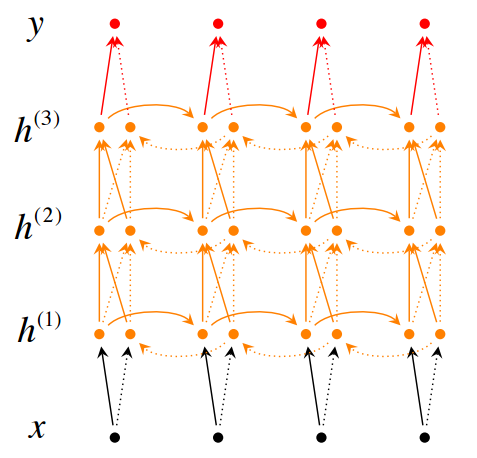 87
Training RNNs
This sometimes  is called “Backpropagation Through Time”, since the gradients are propagated back through time.
O O O O O
O O O O O
O O O O O
O O O O O
O O O O O
O O O O O
88
Recurrent Neural Network
O O O O O
O O O O O
O O O O O
O O O O O
O O O O O
O O O O O
89
Vanishing/exploding gradients
Vanishing gradients are quite prevalent and a serious issue.  
A real example 
Training a feed-forward network 
y-axis: sum of the gradient norms
Earlier layers have exponentially 
smaller sum of gradient norms
This will make training earlier 
layers much slower.
Gradient can become very small or very large quickly, and the locality assumption of gradient descent breaks down (Vanishing gradient) [Bengio et al 1994]
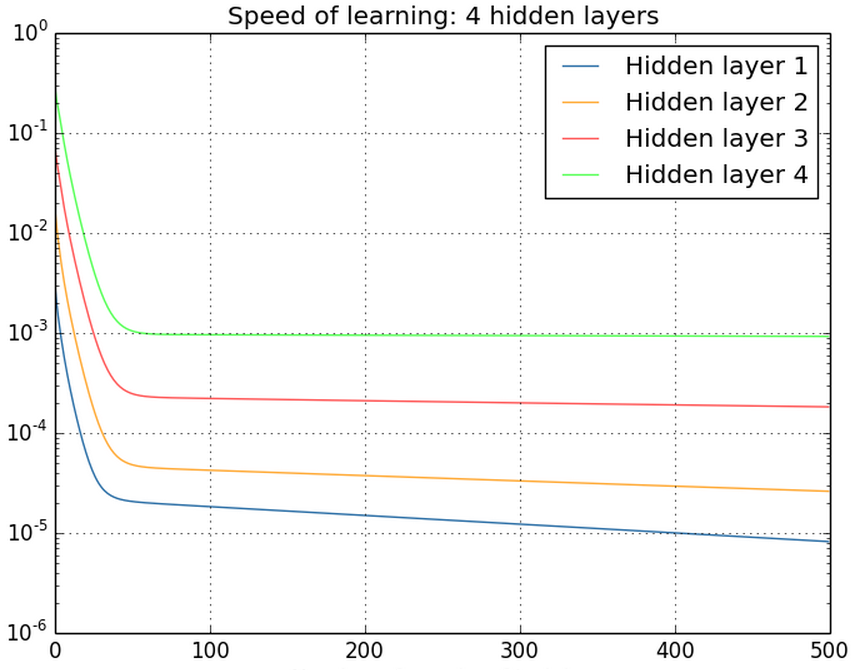 90
Vanishing/exploding gradients
In an RNN trained on long sequences (e.g. 100 time steps) the gradients can easily explode or vanish.
So RNNs have difficulty dealing with long-range dependencies.
Many methods proposed for reduce the effect of vanishing gradients; although it is still a problem 
Introduce shorter path between long connections 
Abandon stochastic gradient descent in favor of a much more sophisticated Hessian-Free (HF) optimization
Add fancier modules that are robust to handling long memory; e.g. Long Short Term Memory (LSTM) 
One trick to handle the exploding-gradients: 
Clip gradients with bigger sizes:
91